ПЕДАГОГИЧЕСКИЙ СОВЕТ
ПРОЕКТНАЯ И ИССЛЕДОВАТЕЛЬСКАЯ ДЕЯТЕЛЬНОСТЬ - ОСНОВА СОВРЕМЕННОГО ОБРАЗОВАНИЯ В СПО

12.03.2014
Проектная и исследовательская деятельность в условиях реализации ФГОС
Цель участников образовательного процесса
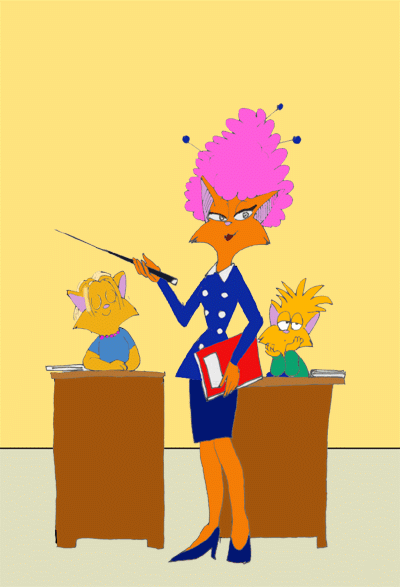 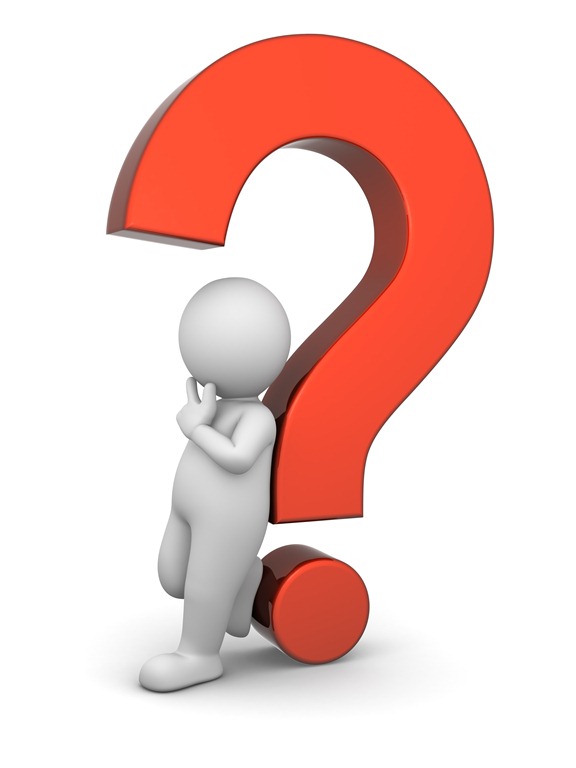 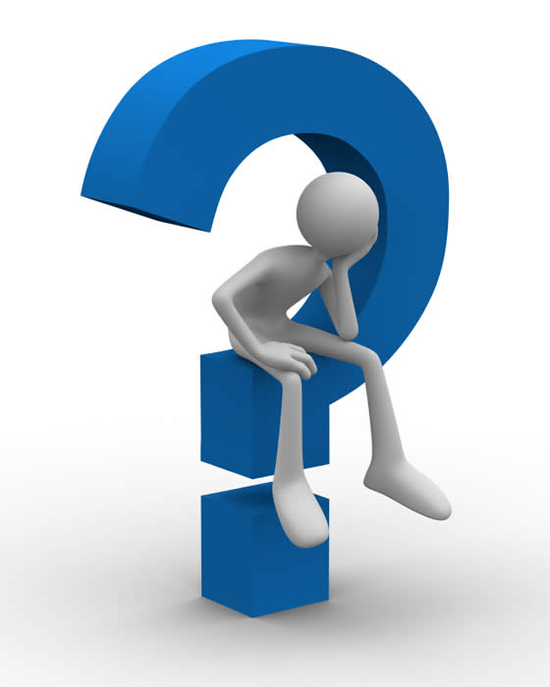 "…С точки зрения ребенка самый большой недостаток школы это - невозможность для него свободно, в полной мере использовать опыт, приобретенный вне школы, в самой школе. И, наоборот, с другой стороны он оказывается неспособным применить в повседневной жизни то, чему научился в школе."
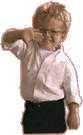 Обучение должно иметь связь с повседневной жизнью
Внешний результат- можно увидеть, осмыслить, применить на практике







Внутренний результат (опыт деятельности) – достояние обучающегося, соединяющий знания и умения, компетенции и ценности
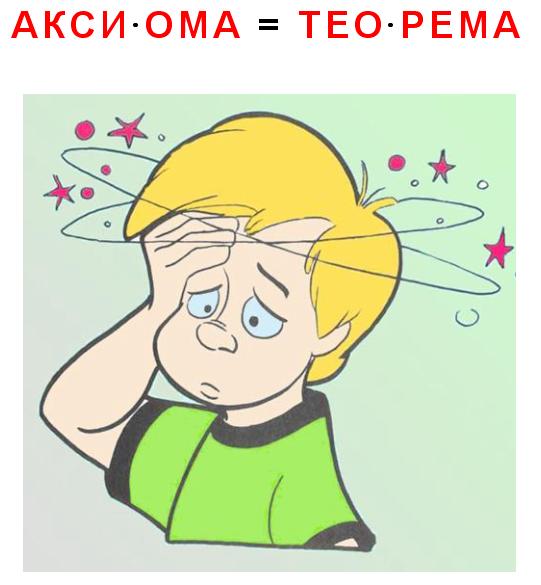 Цель профессионального обучения
Создание условия для  развития успешной, самодостаточной личности, заинтересованной в своем саморазвитии, способной к самообразованию и самореализации
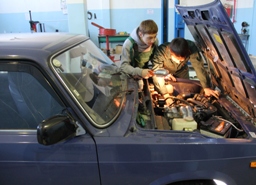 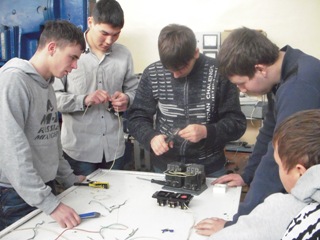 Исследовательская деятельность обучающихся
деятельность, связанная с решением обучающимися творческой, исследовательской задачи с заранее неизвестным решением и предполагающая наличие основных этапов, характерных для исследования
(постановка проблемы – изучение теории- подбор методик исследования- сбор материала- анализ и обобщение-вывод)
Квинтэссенция - то, что является самым главным, самым существенным; основа, суть чего-либо
Требования ФГОС СПО



овладение студентами общих и профессиональных компетенций
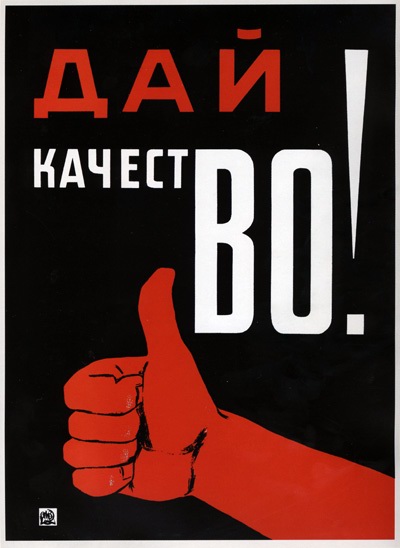 Бернард Шоу
«Единственный путь, ведущий к знанию, - деятельность»
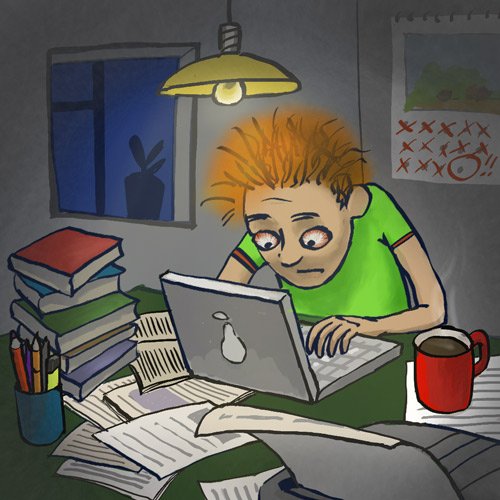 Проектная деятельность обучающихся
совместная учебно-познавательная творческая или игровая деятельность,  направленная на достижение общего результата деятельности. 
Непременное условие проектной деятельности выработанное представление о конечном продукте деятельности и этапов проектирования.
Метод проектов выступает в роли практического замысла, который реализуется студентом. В процессе формирования ключевых компетенций  предметного характера студенты на занятиях самостоятельно формулируют проблему.
Проектное обучение является той педагогической технологией, которая в большей степени, чем многие другие, отвечает требованиям профессионального обучения.
Проект состоит из  «5 П»: 










Шестое П – портфолио, папка, в которой собраны все рабочие материалы (черновики, дневные планы, отчеты и т.д.)
Проблема
Планирование
Поиск
Продукт
Презентация
Структура и циклограмма УЧЕБНОГО ПРОЦЕССА
Всякий проект, независимо от типа, имеет практически одинаковую структуру. Это позволяет составить единую циклограмму проведения любого проекта - долгосрочного или краткосрочного, группового или индивидуального - вне зависимости от его тематики. 
Постановка проблемы.
Выдвижение гипотез - путей решения. 
Деление на группы.
Планирование деятельности. 
Выбор форм продукта
Подготовка продукта:
Сбор информации 
Структурирование информации
Изготовление продукта
Оформление продукта
7. Выбор формы презентации
8. Подготовка презентации
9. Презентация
10. Самооценка и самоанализ.
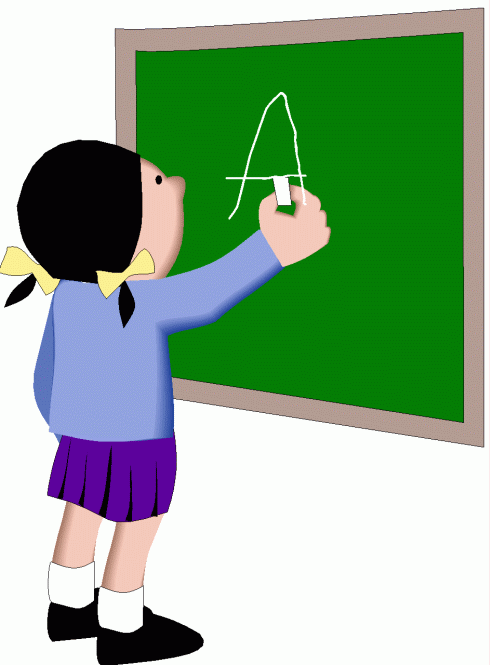 Принципы метода проектов, формирующие содержательные аспекты профессиональной компетенции
ВАЖНО ПОМНИТЬ!
главная цель исследования и проектирования в сфере образования, то что оно является учебным. Это означает, что его главной целью является развитие личности, а не получение объективно нового результата, как в «большой» науке.
Только самостоятельно добытые знания могут стать фундаментом образования («Скажи мне -  и я забуду, покажи мне – и я запомню, дай попробовать – и я пойму...»)
Проект - это метод обучения 
Может применяться на уроке и во внеурочное время 
Ориентирован на достижение целей самих студентов и поэтому он уникален 
Проект формирует невероятно большое количество умений и навыков, и поэтому он эффективен 
Проект дает обучающимся  опыт деятельности, и поэтому он незаменим 
Проектирование - это содержание обучения 
Может быть частью предмета , самостоятельным предметом, лечь в основу профильных  курсов 
Проект - это форма организации учебного процесса 
Может стать альтернативой классно-урочному обучению 
Проект - это особая философия образования: 
Философия цели и деятельности 
Философия результатов и достижений
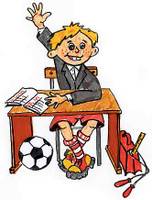 БУДУЩЕЕ ОБРАЗОВАНИЯ  ИЛИ ПЕРЕХОДНЫЙ ЭТАП?
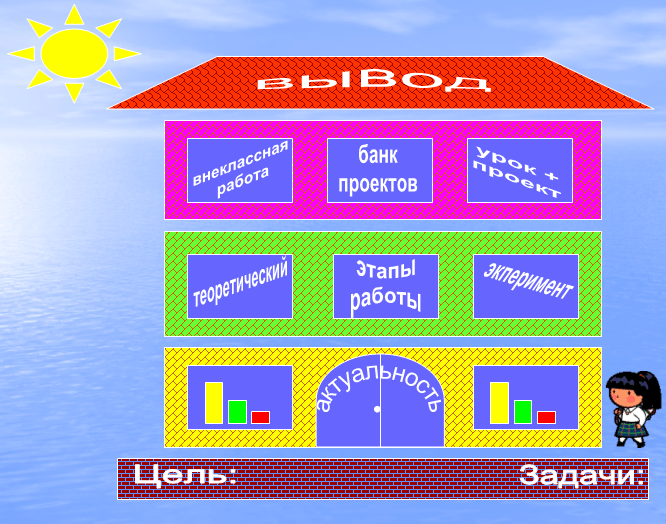 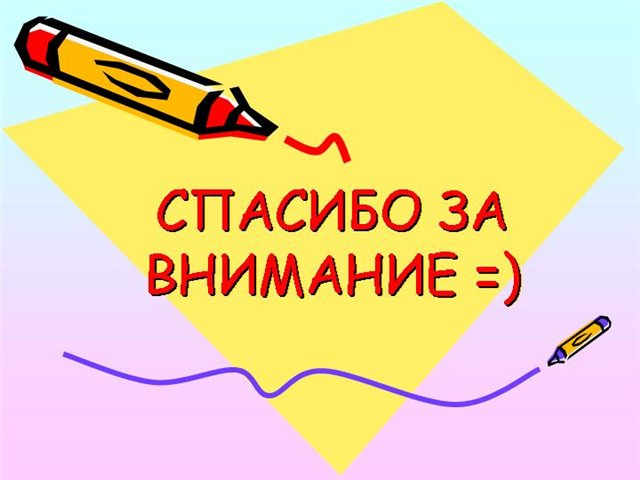